Проблемы взаимосвязи кризисных центров с государственным сектором, барьеры и возможные пути решения
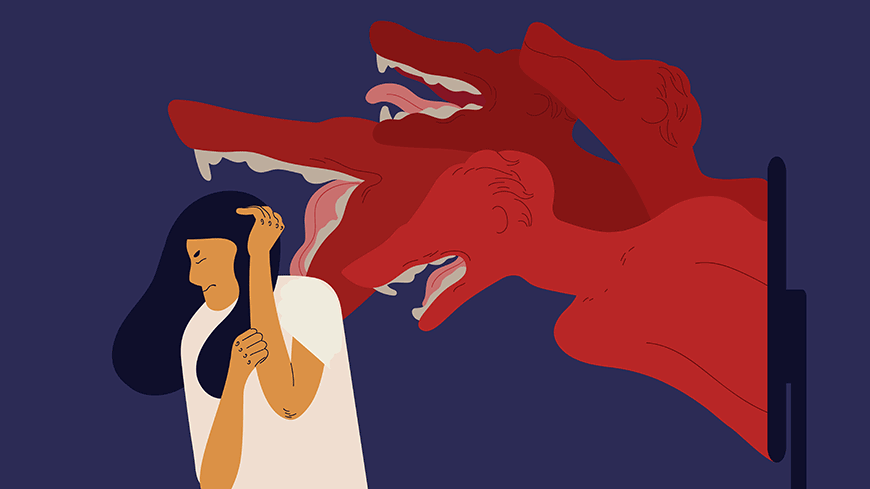 Омурдинова Салтанат
Врач

Республиканский центр психиатрии и наркологии МЗ КР
По статистике, в 2020 году в результате домашнего насилия в Кыргызстане умерла 21 женщина, а за последние 6 лет число погибших женщин превысило 100. При этом примерно столько же женщин были приговорены к различным срокам за убийство мужа или другого лица, кто проявлял насилие в отношении осужденной. Около 25% арестанток в женских колониях осуждены по статье «Убийство».
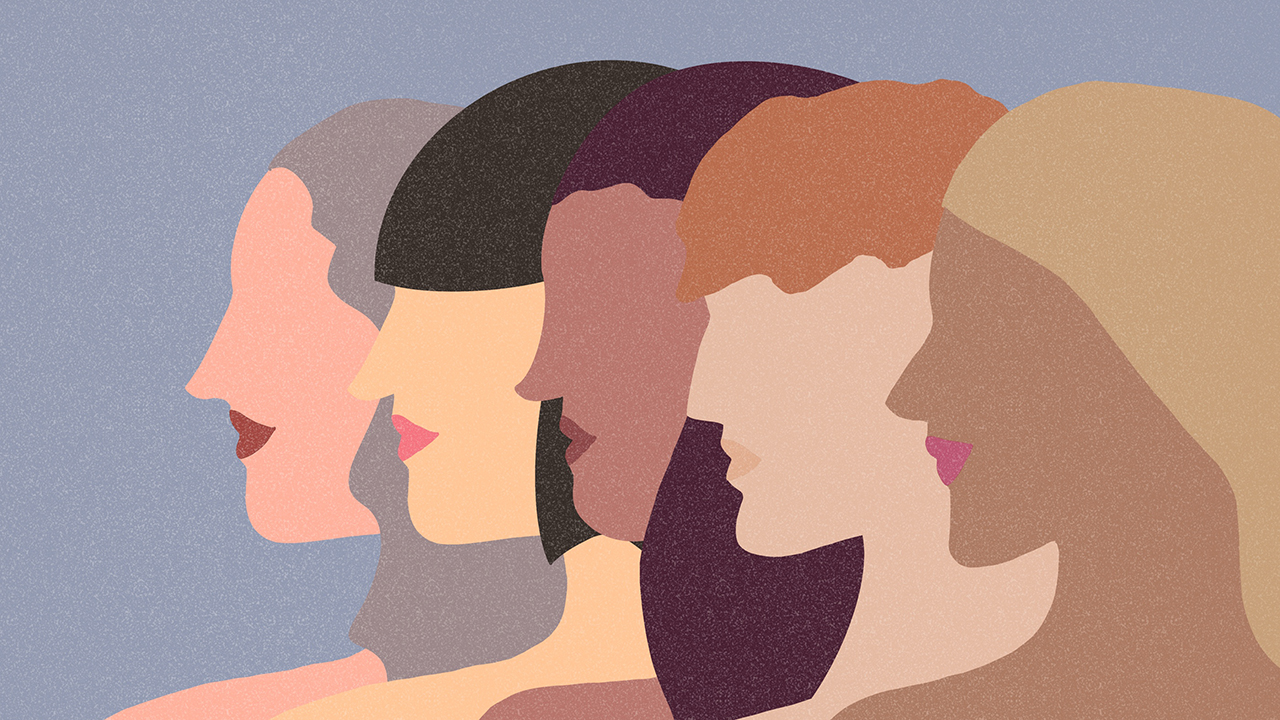 Согласно опубликованным ВОЗ оценкам, примерно каждая третья женщина (30%) в мире на протяжении своей жизни подвергается физическому и/или сексуальному насилию со стороны интимного партнера либо сексуальному насилию со стороны другого лица.
В большинстве случаев это насилие со стороны интимного партнера. Во всем мире почти треть (27%) женщин в возрасте от 15 до 49 лет, состоявших в отношениях, сообщают о том, что на протяжении жизни подвергались физическому и/или сексуальному насилию в той или иной форме со стороны своего интимного партнера.
Насилие может пагубно сказываться на физическом, психическом, сексуальном и репродуктивном здоровье женщин и в некоторых обстоятельствах связано с повышенным риском инфицирования ВИЧ.
Насилие в отношении женщин можно предотвратить. Сфера здравоохранения призвана сыграть важную роль в оказании комплексной медико-санитарной помощи женщинам, подвергшимся насилию, и служить отправной точкой для направления женщин в другие службы поддержки, в услугах которых они могут нуждаться.
Проблемы
Только за первый квартал 2021 года, по данным Генеральной прокуратуры, в Кыргызстане зарегистрирован 2 141 факт насилия в отношении женщин. 79% дел были прекращены.
За 5 месяцев 2021 года зарегистрированы 378 случаев по 75 статье УК КР («Семейное насилие»). Для сравнения, в 2019 году по этой статье было 427 дел, в 316 случаях женщины сами обратились в правоохранительные органы. 
В 2020 году было 794 дела, обратились за помощью – 709. В 2020 году зарегистрировано 16 повторных случаев насилия, за 5 месяцев 2021 года – 8.
Женщины, употребляющие наркотики подвергаются множественным видам дискриминации, которые несут за собой ряд последствий, как для самой женщины, так и для ее детей.
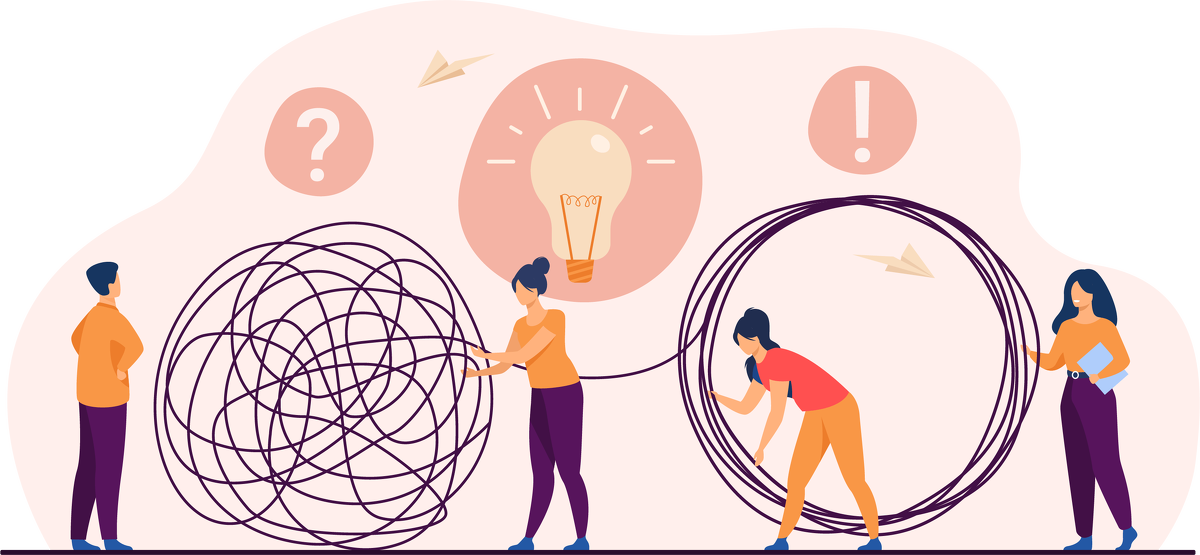 К сожалению, если не обратиться за помощью, то нередко это заканчивается трагически. В октябре 2020 года в Оше мужчина до смерти избил свою беременную жену. Она была на восьмом месяце беременности. Причиной убийства стала ревность.
По этой же причине в мае 2021 года в Сокулукском районе мужчина убил свою жену.
Всего за 5 месяцев 2021 года зарегистрировано 3 факта убийства женщин членами семьи. В 2020 году таких случаев было 14, а в 2019 – 17.
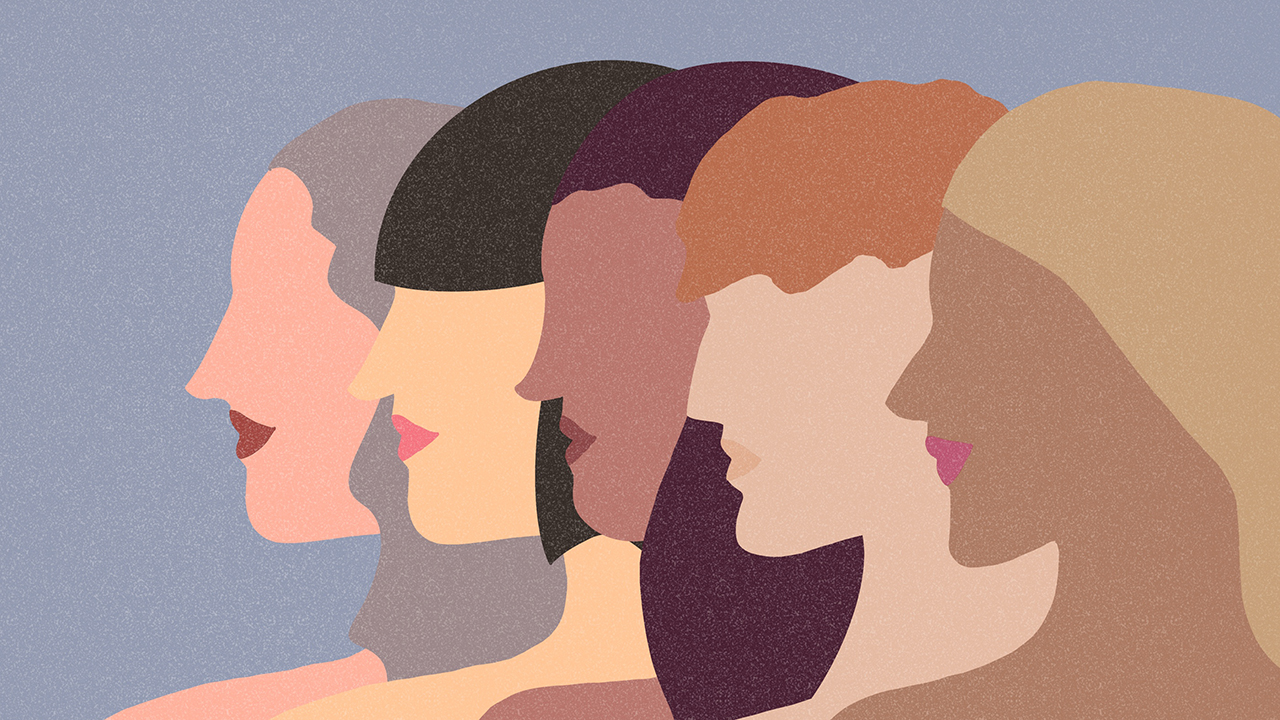 Виды и признаки насилия
ВИДЫ 
Физическое насилие – прямое или косвенное воздействие на жертву с целью причинения физического вреда, выражающееся в нанесении увечий, тяжелых телесных повреждений, побоях, пинках, шлепках, толчках, пощечинах, бросании объектов и т.п.  
Сексуальное насилие – насильственные действия, при которых человека силой, угрозой или обманом принуждают вопреки его желанию к какой-либо форме сексуальных отношений.
Психологическое – нанесение вреда психологическому здоровью человека, проявляющееся в оскорблениях, запугивании, угрозах, шантаже, контроле.
Экономическое насилие – материальное давление, которое может проявляться в запрете работать или обучаться, лишении финансовой поддержки, полном контроле над расходами.
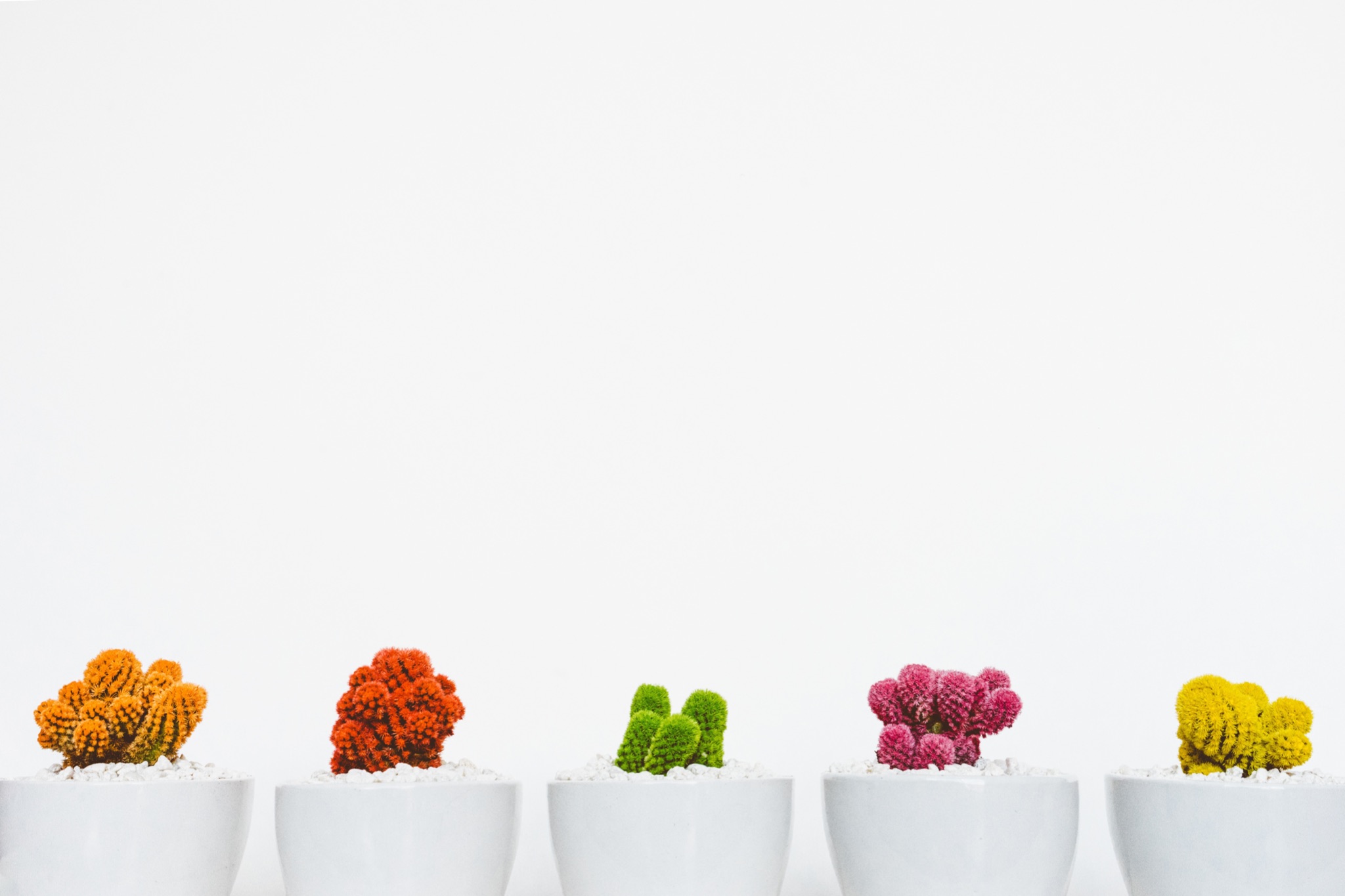 Физическое насилие – следы ударов, шрамы, порезы на руках, лице, ногах и других частях тела, переломы или ушибы, следы ожогов.
Сексуальное насилие –сексуальное прикосновение к человеку без его согласия, принуждение человека раздеваться, принуждение вступать с ним в сексуальный контакт.
Психологическое насилие – постоянный крик и угрозы в сторону человека, ругань и использование неприличных слов, унижение, оскорбление человека, запугивание, установление контроля и т.п.
Финансовая эксплуатация – отказ в доступе к средствам к существованию, строгий финансовый контроль, неожиданные финансовые проблемы или пропажа денег, утаивание доходов, использование банковской карты, когда пожилой человек не может ходить, экономическая зависимость от своего обидчика.
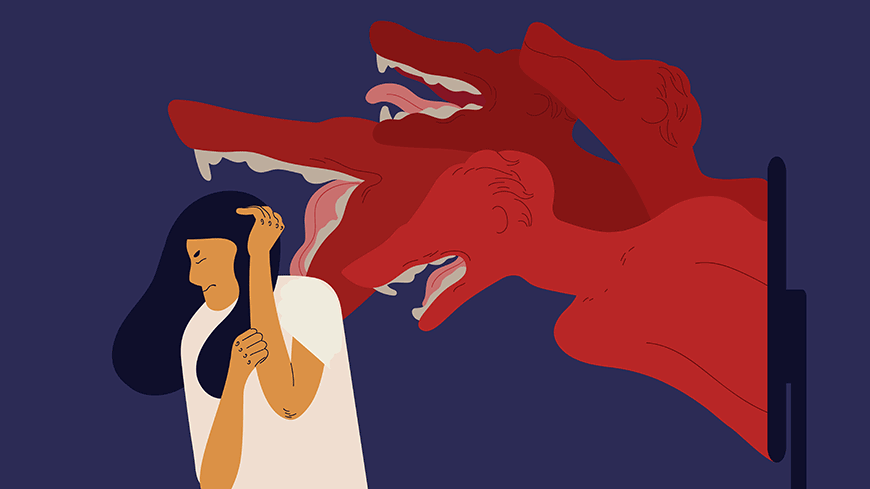 Состояния, не объясняющиеся прямым образом обширным повреждением или заболеванием мозга или другим психическим расстройством и удовлетворяющие следующим критериям:
а) заметная дисгармония в личностных позициях и поведении, вовлекающая обычно несколько сфер функционирования, например аффективность, возбудимость, контроль побуждений, процессы восприятия и мышления, а также стиль отношения к другим людям; в разных культуральных условиях может оказаться необходимой разработка специальных критериев относительно социальных норм;
б) хронический характер аномального стиля поведения, возникшего давно и не ограничивающегося эпизодами психической болезни;
в) аномальный стиль поведения является всеобъемлющим и отчётливо нарушающим адаптацию к широкому диапазону личностных и социальных ситуаций;
г) вышеупомянутые проявления всегда возникают в детстве или подростковом возрасте и продолжают своё существование в периоде зрелости;
д) расстройство приводит к значительному личностному дистрессу, но это может стать очевидным только на поздних этапах течения времени;
е) обычно, но не всегда, расстройство сопровождается существенным ухудшением профессиональной и социальной продуктивности.
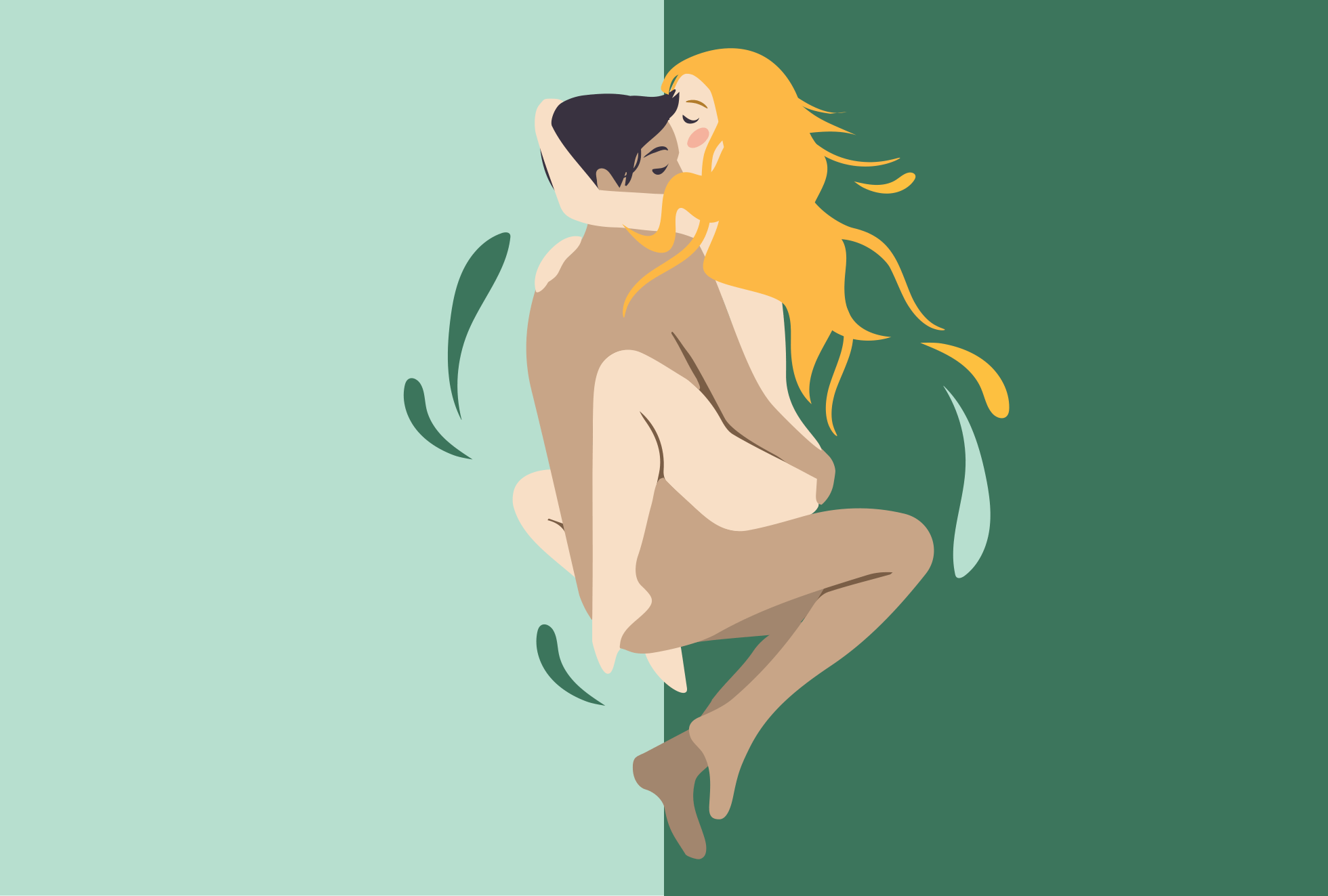 Расстройство личности характеризуют:
а) стремление переложить на других большую часть важных решений в своей жизни;
б) подчинение своих собственных потребностей потребностям других людей, от которых зависит пациент и неадекватная податливость их желаниям;
в) нежелание предъявлять даже разумные требования людям, от которых индивидуум находится в зависимости;
г) чувство неудобства или беспомощности в одиночестве из-за чрезмерного страха неспособности к самостоятельной жизни;
д) страх быть покинутым лицом, с которым имеется тесная связь, и остаться предоставленным самому себе;
е) ограниченная способность принимать повседневные решения без усиленных советов и подбадривания со стороны других лиц.
1. ДИССОЦИАЦИЯ
Ощущение отчужденности от самого себя — наверное, самый распространенный защитный механизм, с помощью которого психика пытается оградить себя от травмы, вызванной сексуальным насилием. Разум словно сбегает из тела в ситуациях экстремального стресса, ощущения бессилия, сильной боли и страданий.
2. САМОПОВРЕЖДЕНИЕ
Люди, пережившие тяжелую травму, причиняют себе физический вред, пытаясь справиться с мучающей их эмоциональной и психологической болью. Как показывают исследования, порезы приводят к выбросу эндорфинов, дающих временное ощущение покоя и умиротворения.
3. ТРЕВОГА И СТРАХ
У переживших сексуальное насилие система реакции организма на стресс часто чересчур активна. Это проявляется в сильнейших приступах страха, социальной фобии, панических атаках. Организм словно постоянно находится настороже и не может расслабиться.
4. КОШМАРЫ
Жертв насилия, так же как и ветеранов войн, мучают навязчивые болезненные воспоминания и ночные кошмары.
5. АЛКОГОЛИЗМ И НАРКОМАНИЯ
Пережившие тяжелые психические травмы люди часто пытаются найти утешение в алкоголе и наркотиках. Эксперименты с наркотиками в подростковом возрасте нельзя считать нормальными, особенно если подросток знает о возможных последствиях.
6. ГИПЕРСЕКСУАЛЬНОСТЬ
Это типичная реакция на ранний и травмирующий сексуальный опыт. Если ребенок очень рано начинает регулярно мастурбировать, проявлять сексуальный интерес (в играх или в жизни), чаще всего это признак того, что он был свидетелем или участником каких-то сексуальных действий взрослых.
В юношеском и во взрослом возрасте гиперсексуальность может проявляться в беспорядочных половых связях, занятиях проституцией, съемках в порнографических фильмах.
7. ПСИХОТИЧЕСКИЕ ПРОЯВЛЕНИЯ
У переживших сексуальное насилие в детстве нередко возникает паранойя, возможны галлюцинации и кратковременные психозы.
8. ПЕРЕПАДЫ НАСТРОЕНИЯ, ВСПЫШКИ ГНЕВА, РАЗДРАЖИТЕЛЬНОСТЬ
Детям часто трудно выразить свои чувства словами, поэтому они проявляют их через действия. Иногда так ведут себя и взрослые. Люди, пережившие тяжелые психические травмы, часто страдают от перепадов настроения, раздражительности и нарушений в работе мозга, которые могут приводить к депрессии, мании, тревоге и вспышкам гнева.
9. ПРОБЛЕМЫ В ОТНОШЕНИЯХ, ТРУДНОСТИ В ПОДДЕРЖАНИИ ДОЛГОВРЕМЕННЫХ ОТНОШЕНИЙ
Жертвы домогательств часто перестают доверять другим, начинают опасаться людей, поэтому им трудно поддерживать долговременные отношения, основанные на взаимном доверии.
10. РЕГРЕССИЯ
Энурез (ночное мочеиспускание в постель) и энкопрез (непроизвольная дефекация) у ребенка, которого приучили к горшку, внезапные и необъяснимые истерики или вспышки гнева, необычная импульсивность или навязчивая потребность во внимании и другие резкие перемены в поведении часто могут быть признаком того, что случилось нечто ужасное.
11. ФИЗИОЛОГИЧЕСКИЕ, ПСИХОСОМАТИЧЕСКИЕ И АУТОИММУННЫЕ РАССТРОЙСТВА
Многие врачи и психотерапевты писали о том, что воспоминания о травме словно хранятся в нашем теле, поскольку разум отталкивает их. В психоанализе они называются бессознательными, поскольку они зачастую проявляются незаметно для самого человека. Когда случается немыслимое, разум спасается, используя тело для выражения переживаний, которые нельзя выразить словами.
БАРЬЕРЫ
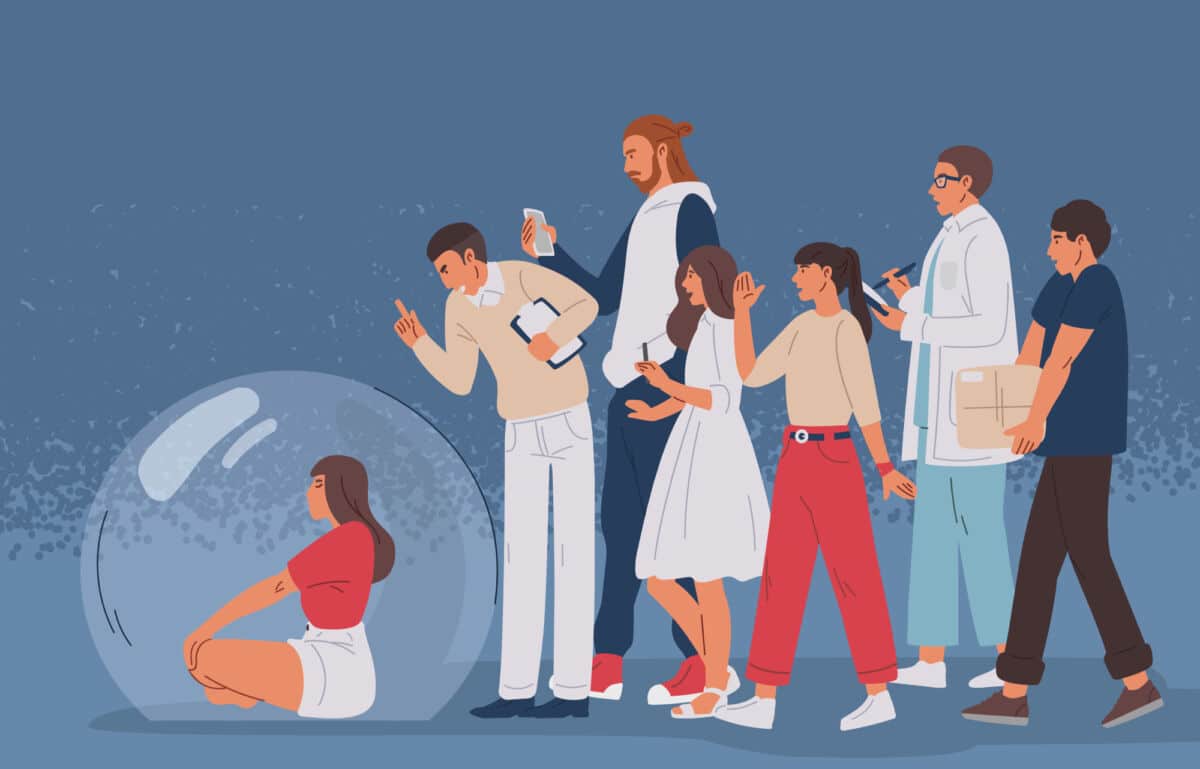 Дискриминация и стигматизация со стороны окружающих;
Психиатрический и наркологический учет;
Плохая координация между КЦ и гос. сектором;
Отсутствие правового компонента, регулирующего этот вопрос;
Не обученный мед.персонал;
Отсутствие индивидуального подхода к проблеме;
Отсутствие четкого алгоритма дальнейших действий;
Отсутствие специализированных центров учитывающих специфику проблемы;
Возможные пути решения
Обеспечить наличие крепкой, эффективно применяемой нормативно-правовой базы, чтобы предотвращать гендерно обусловленное насилие, ненавистнические высказывания и дискриминацию;
Проводить расследования, защищать подвергшихся нападкам женщин и привлекать виновных к ответственности (ДОВОДИТЬ ДО КОНЦА);
Более эффективно обучать сотрудников правоохранительных органов расследованию и подготовке уголовных дел о насилии, обеспечивать их помощью специалистов;
Гарантировать наличие доступных, безопасных и специализированных механизмов, позволяющих женщинам сообщать о проблемах;
Объединить силы и координировать деятельность с частными субъектами (Кризисными центрами);
Повышать осведомленность общества о многогранности этой проблемы, предупреждать людей о рисках, связанных с насилием, и просвещать детей в школах и за их пределами об их правах и опасностях;
Обеспечить полноценное обучение медицинского персонала работы с женщинами, оказавшимися в кризисной ситуации. Научить смотреть на потребление с точки зрения пути решения проблемы, а не как на саму проблему;
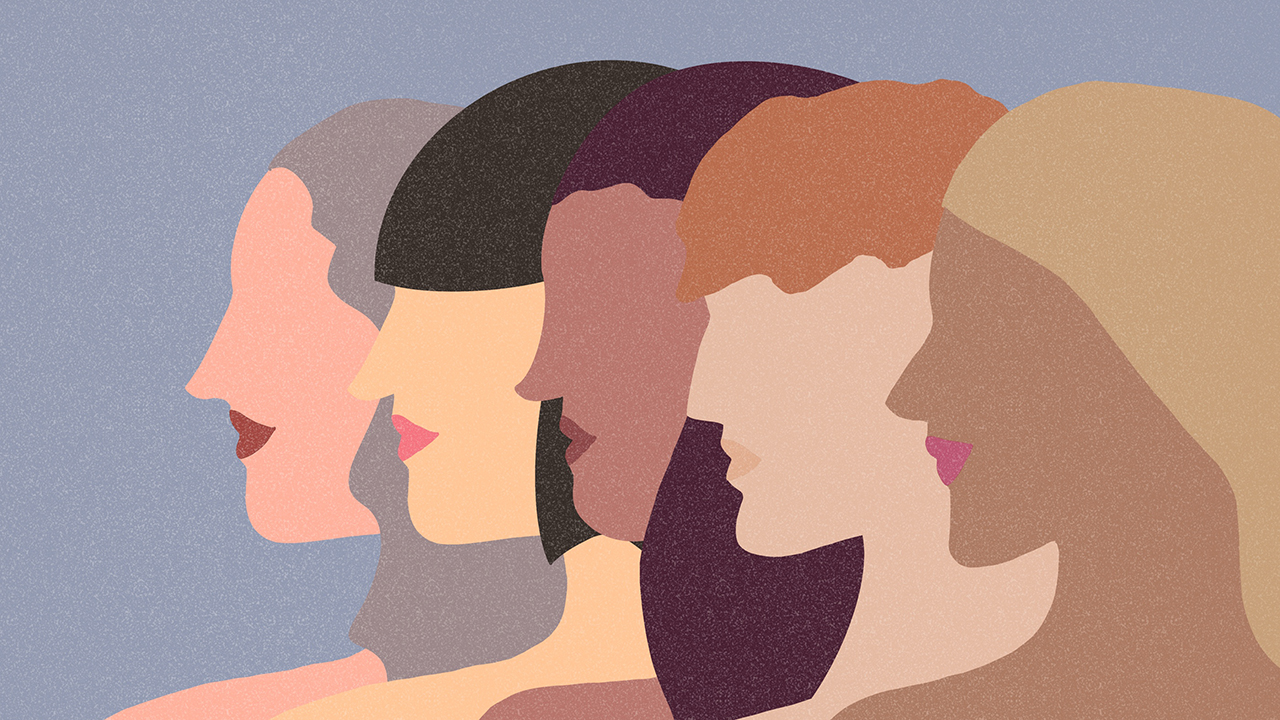 Спасибо за внимание!